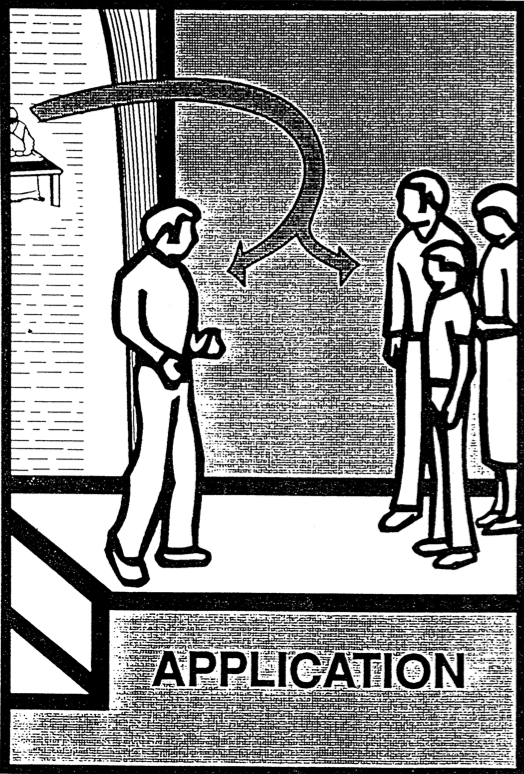 50
Now we are ready to ask what the text means to me!
Application
Dr. Rick Griffith • Jordan Evangelical Theological Seminary • BibleStudyDownloads.org
Why do so many people fail to apply the text to their lives?
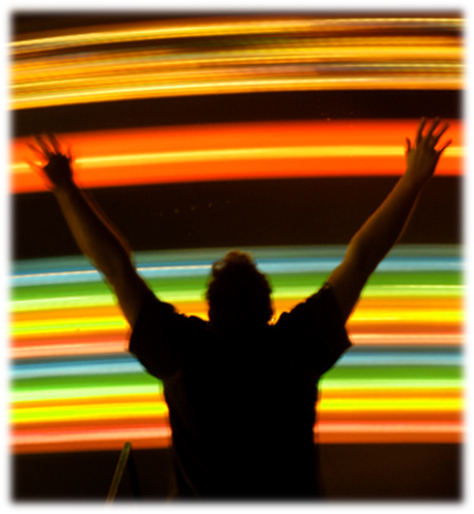 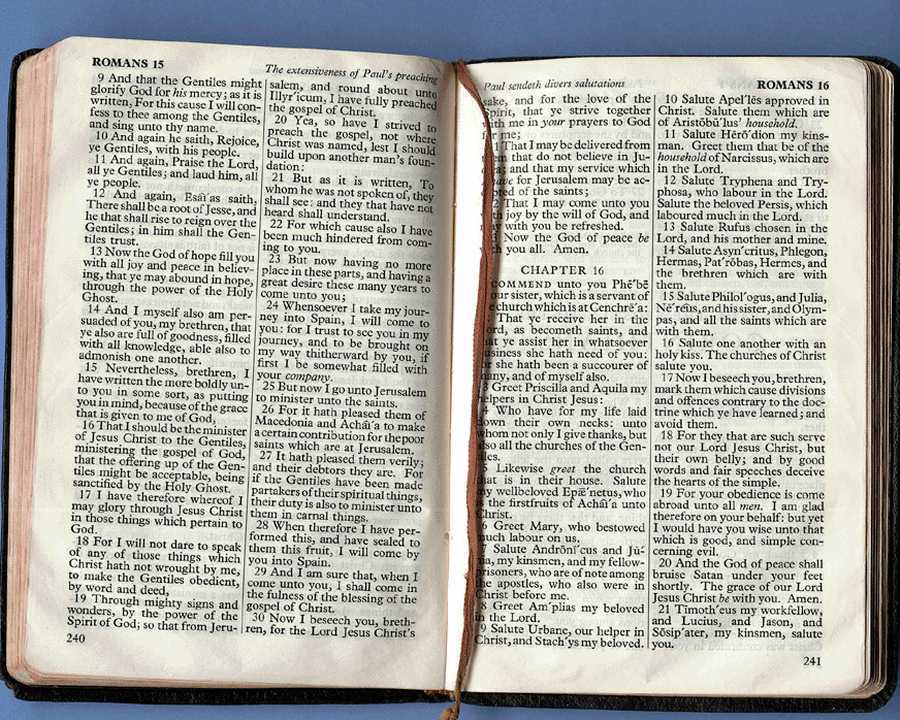 62
Pray for a humble spirit, the Spirit to teach you, & no hindrances to apply 
Observe and interpret FIRST!
Applying Scripture
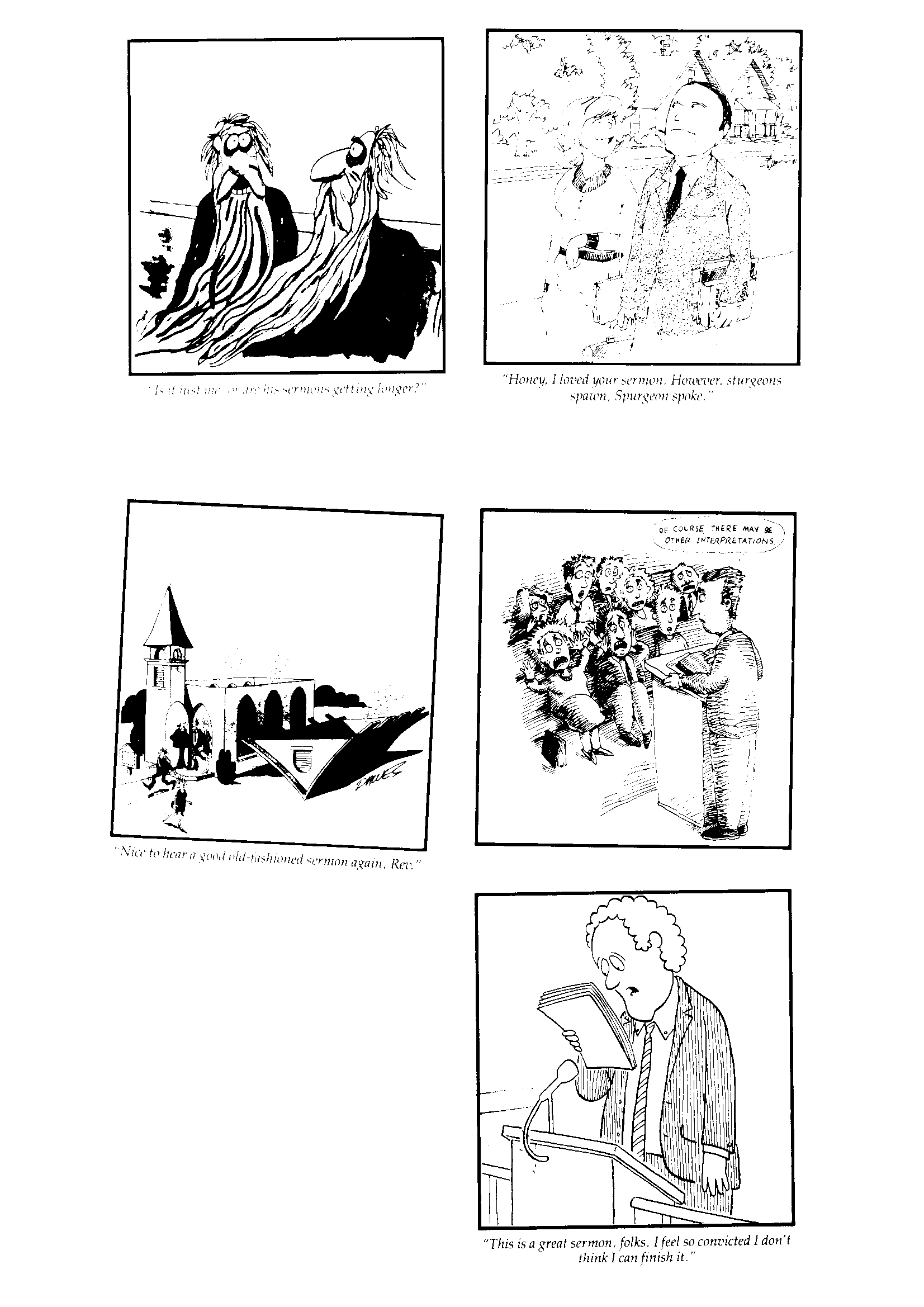 Apply First to Your-self!
“This is a great sermon, folks.  I feel so convicted I don't think I can finish it.”
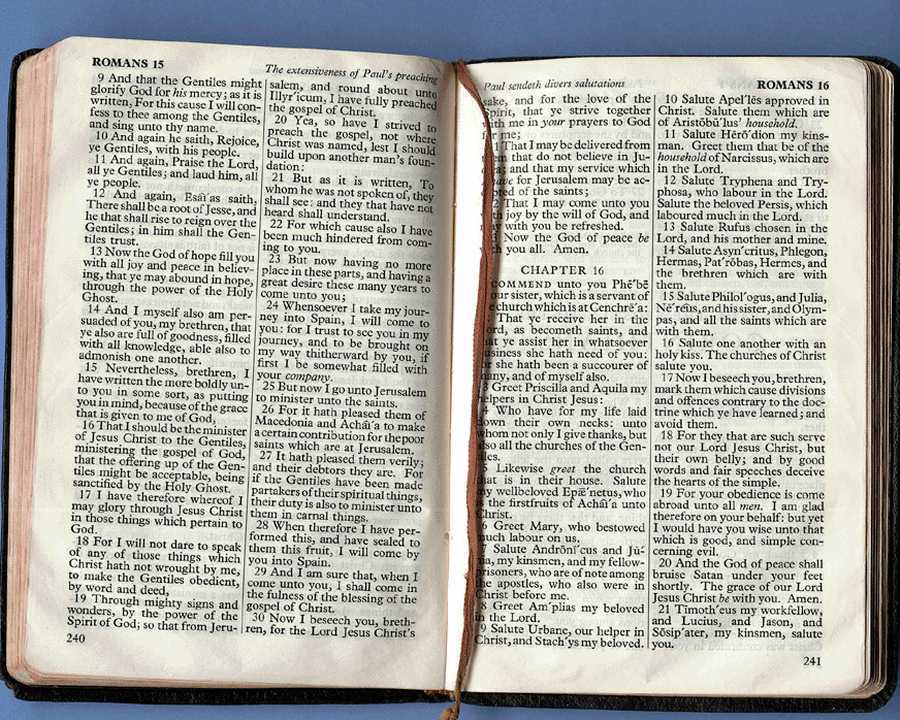 Pray for a humble spirit, the Spirit to teach you, & no hindrances to apply 
Observe and interpret FIRST!
Write the application principle
Apply this principle to your relationships in life (p. 61)
62
Applying Scripture
61
Areas of Life to Apply the Bible
Your Relation to God
Your Relation to Yourself
Your Relation to Others
Your Relation to the Enemy
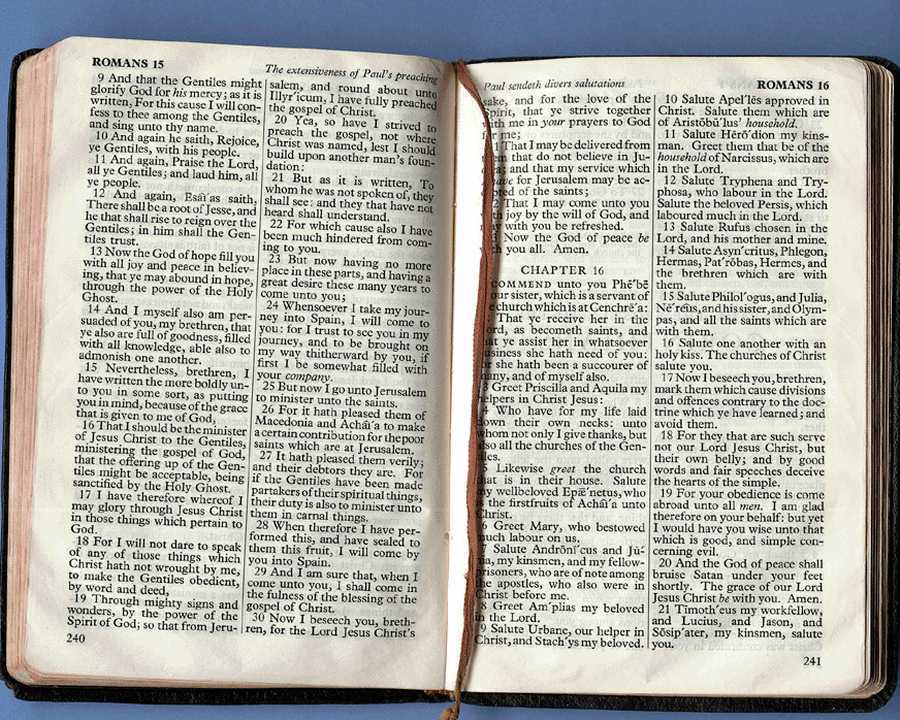 Pray for a humble spirit, the Spirit to teach you, & no hindrances to apply 
Observe and interpret FIRST!
Write the application principle
Apply this principle to your relationships in life (p. 61)
Apply it specifically to one of your relationships
62
Applying Scripture
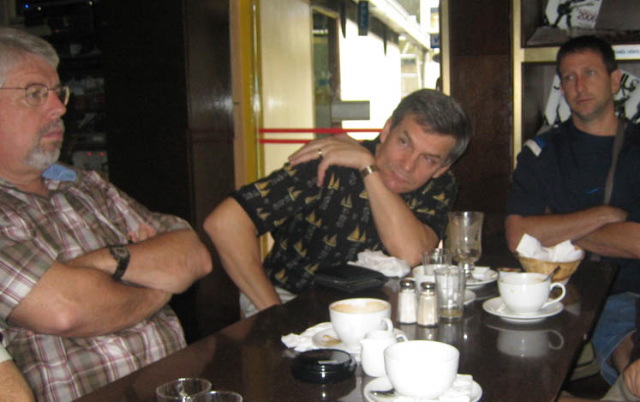 Men
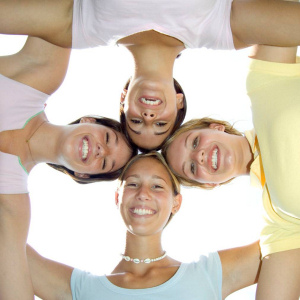 61
Women
Be Relevant to Different Groups
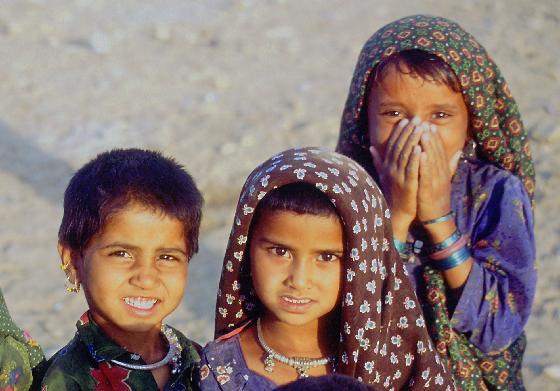 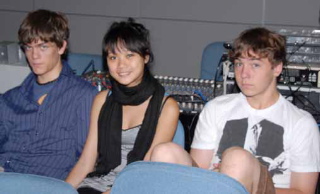 Children
Students
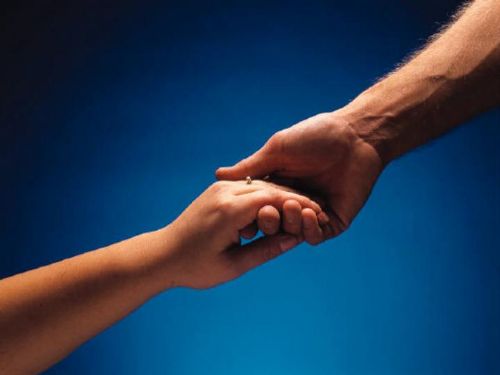 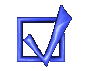 How to Restore Relationships
Matthew 18:15-20
10 December 2006
6 March 2011
Matthew 18:15-20
If your brother sins against you, go and show him his fault, just between the two of you.  If he listens to you, you have won your brother over.  16But if he will not listen, take one or two others along, so that 'every matter may be established by the testimony of two or three witnesses.'  17If he refuses to listen to them, tell it to the church; and if he refuses to listen even to the church, treat him as you would a pagan or a tax collector
How to Restore15-17
Apply what this means…
[Speaker Notes: Jesus ended his teaching on restoring Christians in sin by commanding that unrepentant believers be treated like a pagan or tax collector—but how this?  What does it mean?]
What's God Saying to You?
a.  The Church Body
M
M
M
M
M
M
M
M
M
M
M
b.  Your Own Life
M
M
M
M
M
S
M
M
M
M
M
M
M
M
c.  Helping Others
M
M
M
[Speaker Notes: Apply restoring relationships in at least three areas…]
How NOT to Discipline
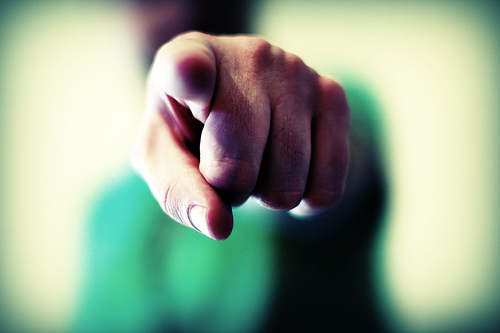 EXCOMMUNICATE !
[Speaker Notes: Sometimes we can show what to do by also telling first what NOT to do…]
How to Discipline Someone Like a "Pagan or Tax Collector"
Worse
Unbeliever
93
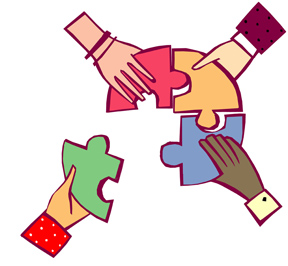 Don't refer to him/her as a Christian.
Evangelize this person.
Don't let him/her take the Lord's Supper.
Remove the person from membership.
Remove this person from church roles.
“Deliver over to Satan” one in sex sin (1 Cor. 5:5).
Don't eat with him/her (1 Cor. 5:11).
Prohibit him/her from attending church?
60
Zuck's Ninety Verbs
If you can't think of an application based on one of these 90 verbs then you are hopeless!
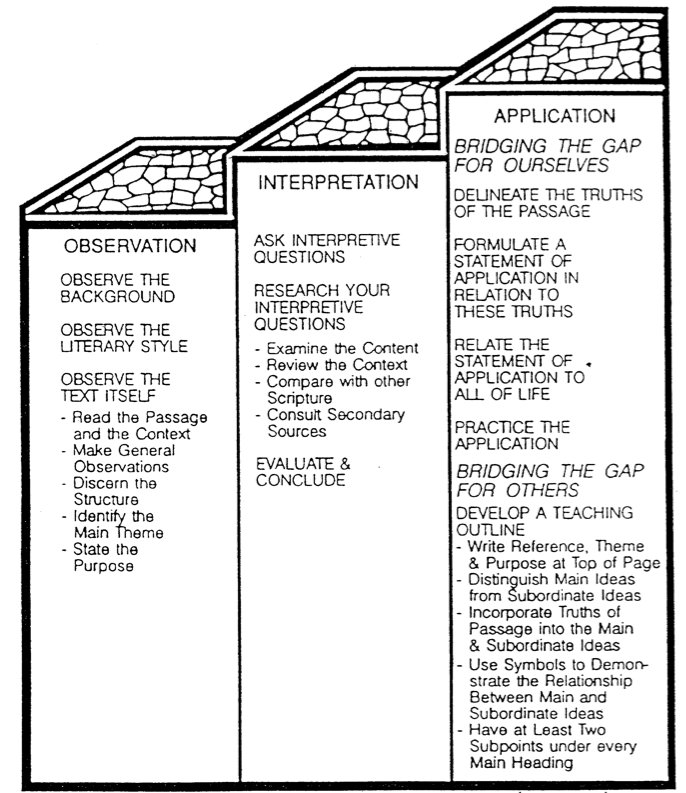 63
Conclusion
How to Study the Bible (Monument, CO: Biblical Education by Extension), 1:121
Get this presentation for free!
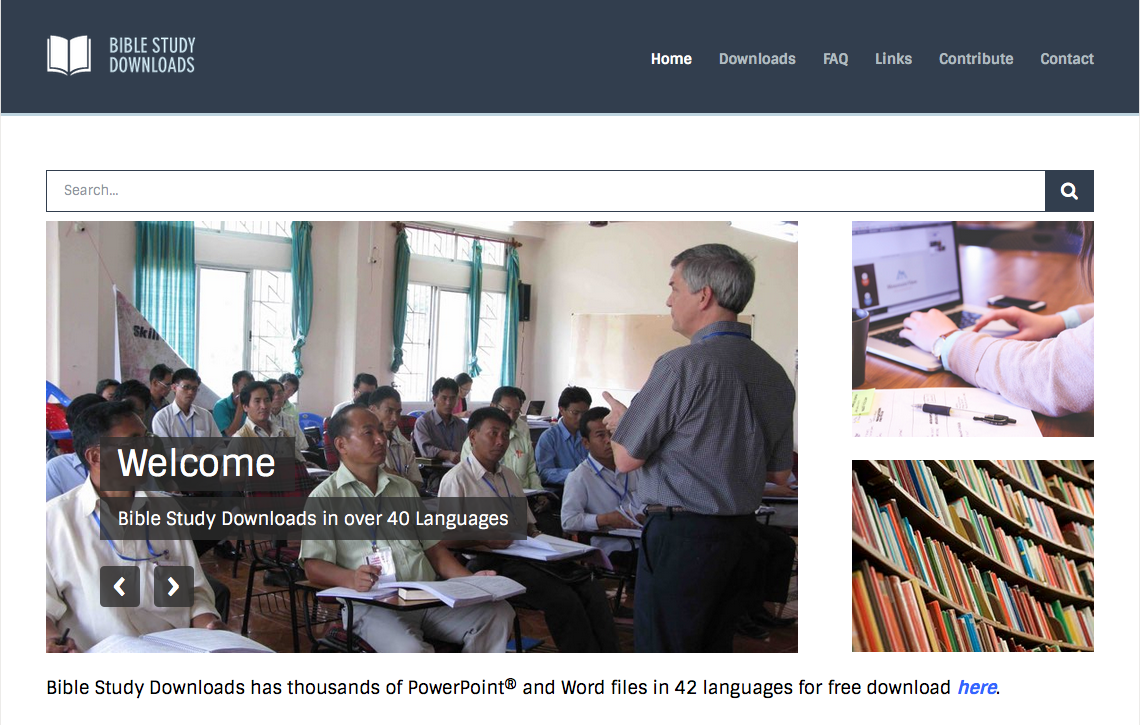 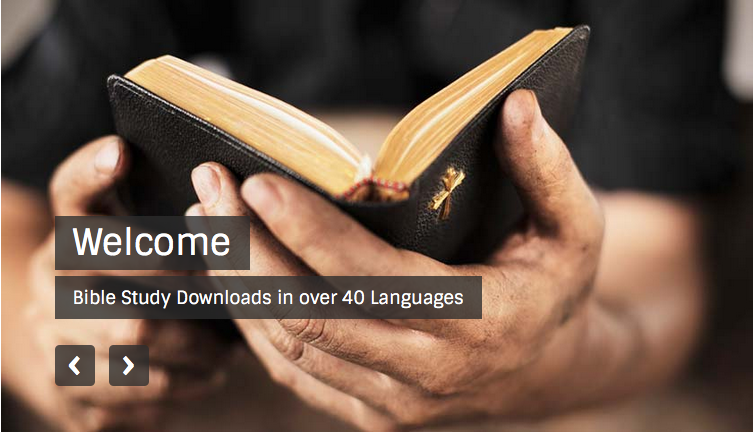 Bible Study link at BibleStudyDownloads.org
[Speaker Notes: Bible Study (bs)]
Black